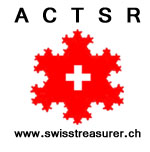 ACTSR MEMBERS GENERAL MEETING

8 JUIN 2017

BOBST  factory:  Mex, Laussane
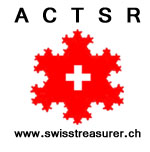 AGENDA
Chair’s Welcome

  Financials and budget approval
 
 Board Endorsement and Discharge. 2016 Minutes approval.

 2016 Review

 2017 Events

 2018 AG & Forum: 7th of June
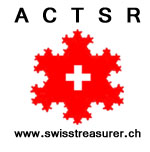 2016 FINANCIALS
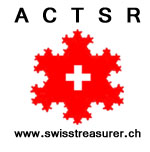 2017 BUDGET
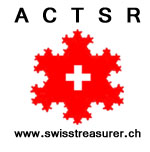 FINANCIAL REPORTS and 2017 BUDGET
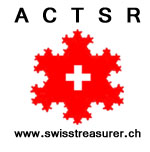 2016 BOARD DISCHARGE
Members
 71 Corporates and Intl.Organizations représentions 119 members.
 3 Members left and 10 new joined us. 


Board
Guillermo de la FUENTE– Chairman
Sylvie NOVEL  
Jacques BILLY
Eric FELLI 
Fabrice MOORE 
Tobias THIESSEN
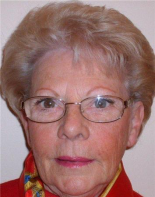 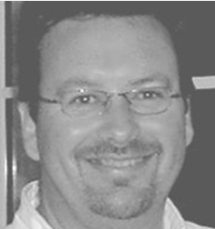 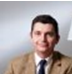 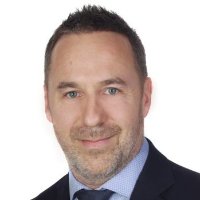 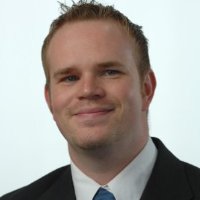 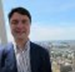 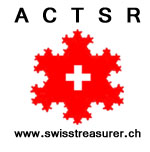 2016 EVENTS
28th  JanuaryBasseruche – Snow shoes outing					17 participants
28th April Jean-Pierre Roth- «Le plancher pour l’Euro un Bien pour un Mal»		34 participants
 9th JuneAG & III Swiss Treasurer Forum					52 participants
 29th  SeptemberJacques Vo Thanh – Workshop  on FX options				9 participants
15th December						Fabrizio Quirighetti – «Un cycle sans fin» 				17 participants

31st AugustISAG invitation 	 	
17th NovemberACI SNB Monetary Market & Coktail invitation by BNS 	
15th December Geneva Bank Treasurers 	
26,29 SeptemberSIBOS in Geneva  
16-17 SeptemberEACT and IGTA board meeting in Dublin
12-14th  OctoberEUROFINANCE International conference in Viena
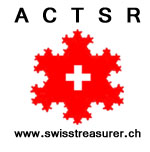 2017 EVENTS & PROJECTS
SAVE THE DATE !!!!

Joint event with SwissAct in October 30th 2017 in SGS offices in Geneva:

16h00 "Welcome and Introduction" by SGS CFO and Group Treasurer16h15 "BNS intervention" by Ms Maechler:  topic to be determined17h00  "Cash Flow at risk" by Tetra Laval Group Treasurer : 18h00 "Cocktail & snacks"
23  Novembre – Invitation cocktail ACI  & BNS

Décembre	-  Fabrizio Quiriguetti, Economist

4-6 October EUROFINANCE in Barcelona.
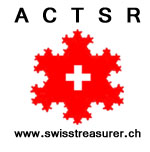 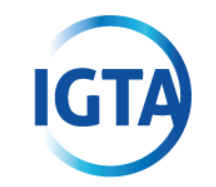 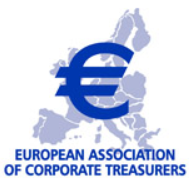 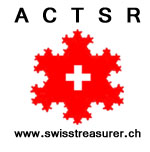 Site Internet
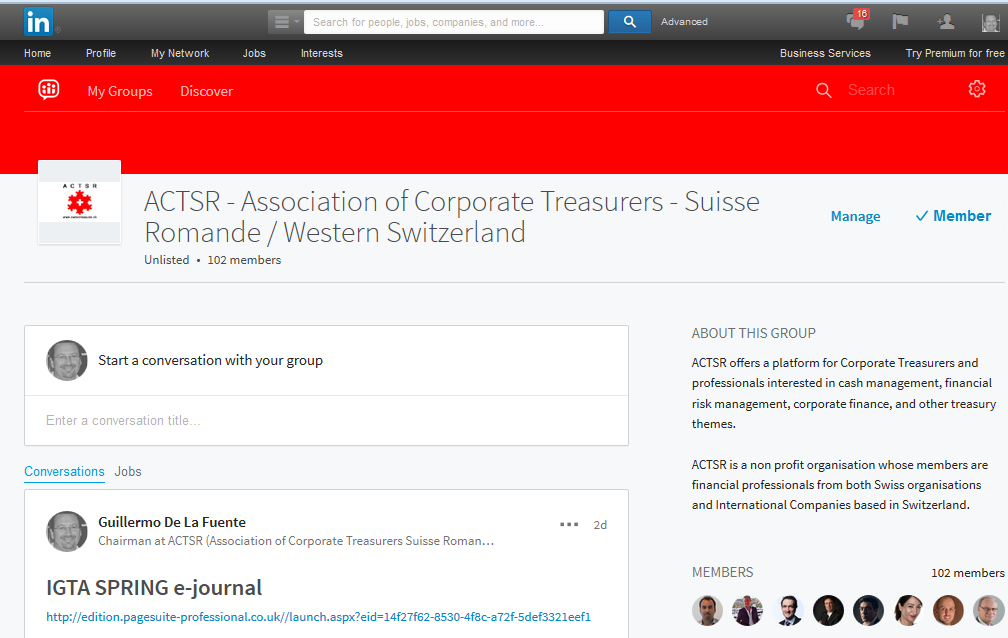 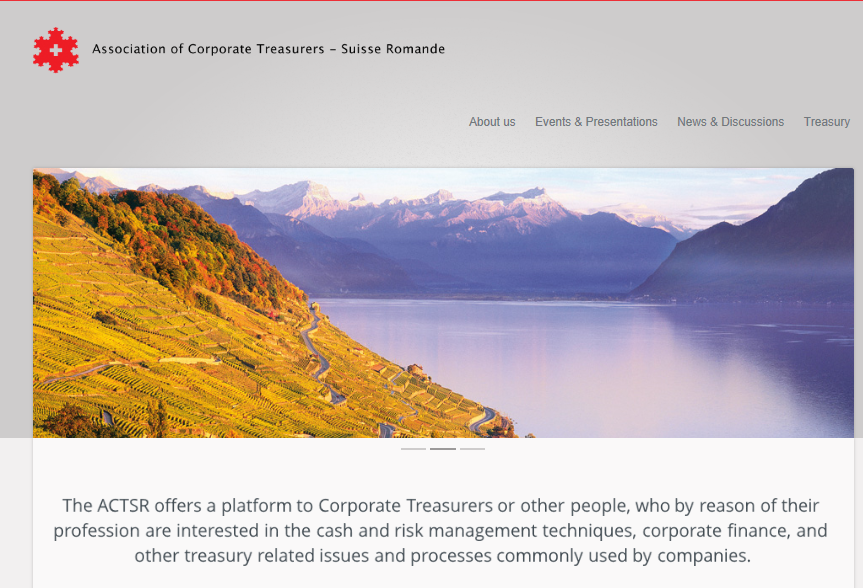